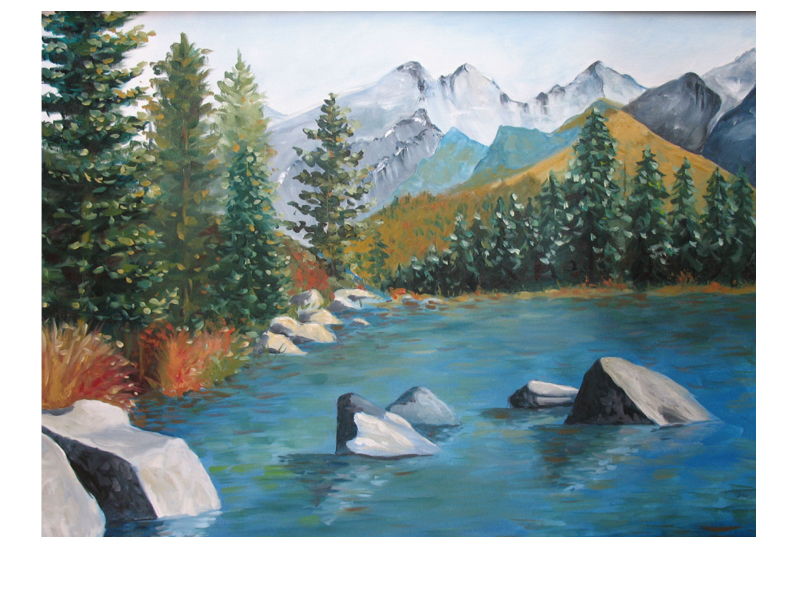 Mentor-PrincipalsMarch Webinar
Principal Leadership Academy
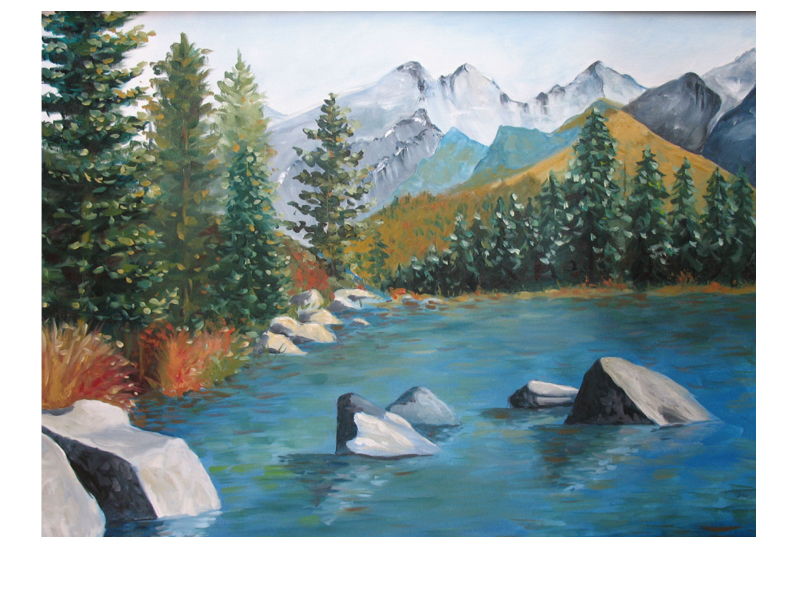 Agenda: Progress Reports
Welcome
Snapshot Progress Reports
Each Principal gives a 3 minute report of PLA progress with:
Rapid Improvement Leader Plan
Leadership Team work with Native Star
Project 2: Common Core (or substitute topic)
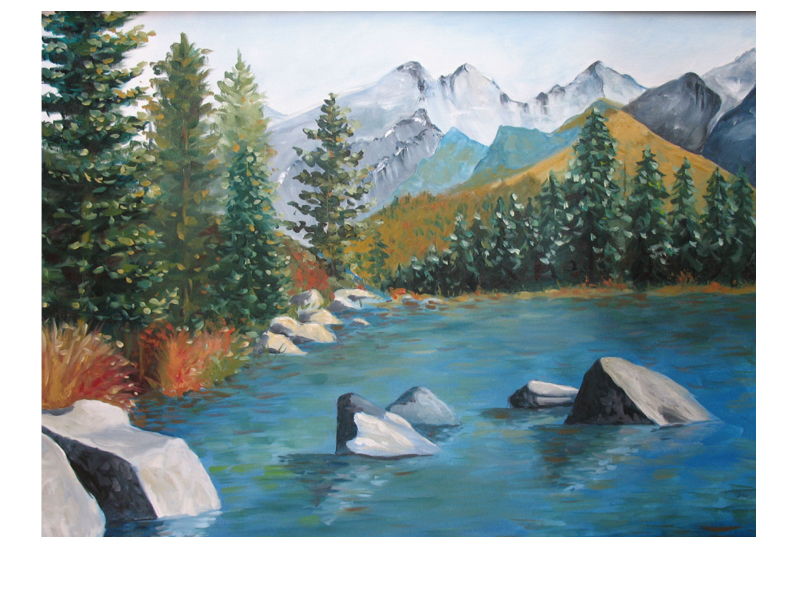 Agenda: Looking Ahead
A Look Ahead to April (10 minutes)
Continue implementation of Project 2 (Common Core or substitute topic); weekly log in Project Management Tool
Bringing the work to high quality
Rapid Improvement Leader Tool
Native Star and Leadership Team
Project Management Tool
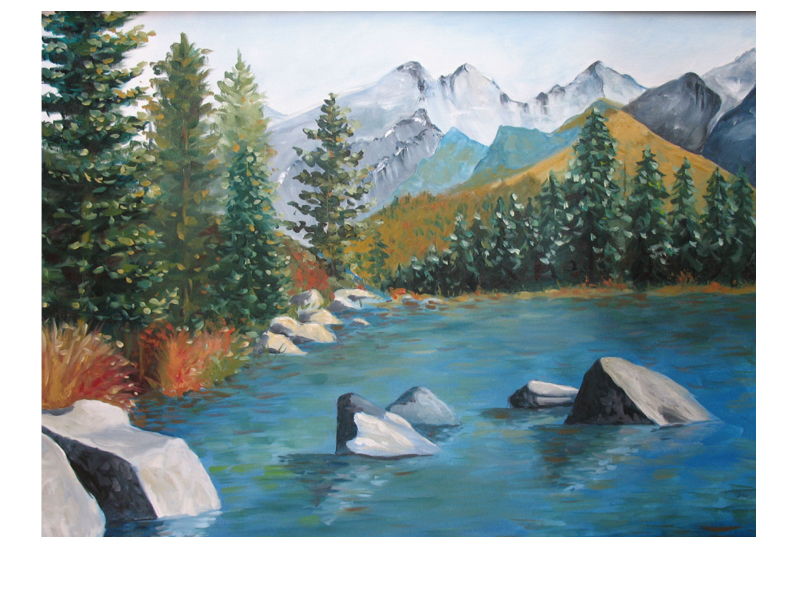 Agenda: Mid-Year Reflections
What have you learned about “change” and rapid improvement? (3 minutes each principal)
What was easier than you expected?
What was harder than you expected?
What adjustments will you make moving forward?
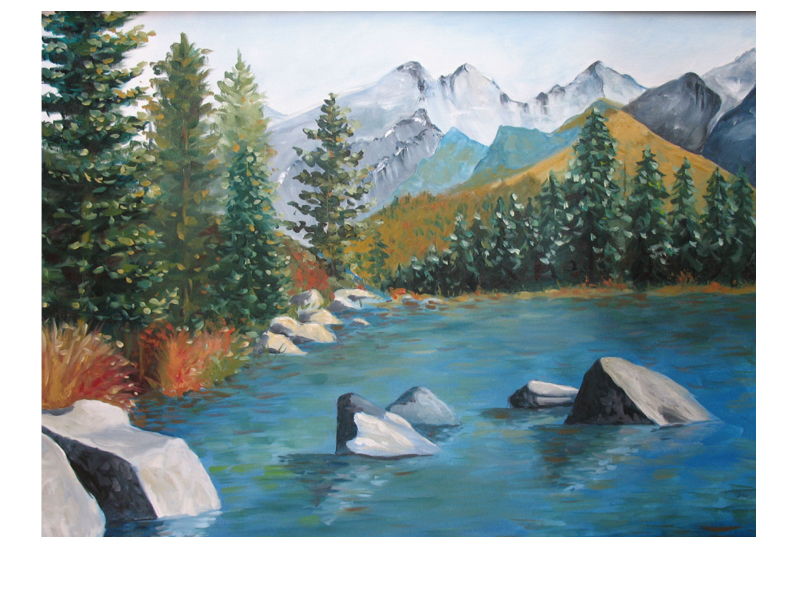 Agenda: Discussion and Reminders
Discussion of Principal reports (Mid-Year Reflections) and common themes (10 minutes)
Reminder to enter reflections about this webinar in Project Management Tool
Confirm April webinar time and date